GEO 241: Geographic Information Systems I
Week 6: Spatial Analysis I:  Selection / Queries, 
               Final Paper
Geographic Information Systems I | Department of Geography, DePaul University. Nandhini Gulasingam
Final Paper
Final Paper
Objective
Deliverables and Due Dates
Tasks and Steps
Geographic Information Systems - I | Department of Geography, DePaul University. Nandhini Gulasingam	                   	                  2
Why do we need a Selection or a Query?
(1) To select features based on a location or criteria
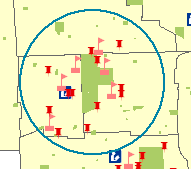 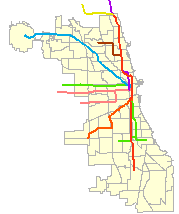 Query
Selection
Geographic Information Systems - I | Department of Geography, DePaul University. Nandhini Gulasingam 	                   	                  3
Why do we need a Selection or a Query?
(2) To create a new shapefile or layer with a subset
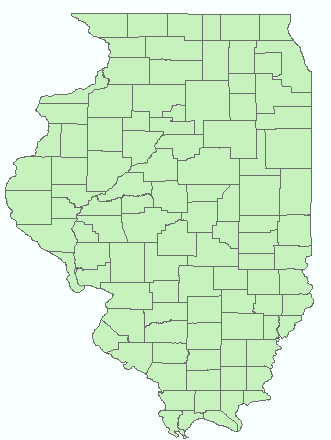 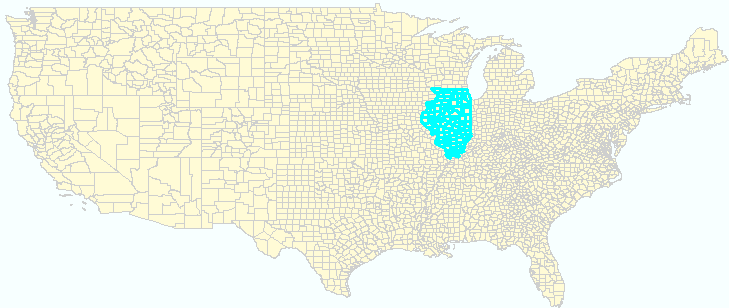 Geographic Information Systems - I | Department of Geography, DePaul University. Nandhini Gulasingam	                   	                  4
Why do we need a Selection or a Query?
(3) To edit or perform statistical calculations for a selected set of records







(4) To use the selected set for further analysis
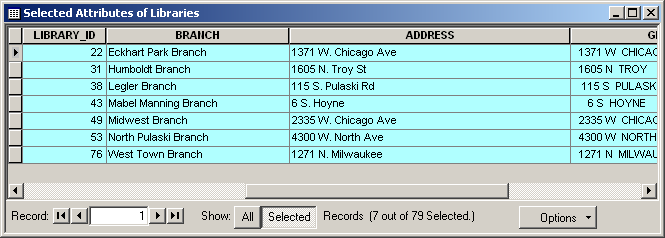 Geographic Information Systems - I | Department of Geography, DePaul University. Nandhini Gulasingam		                     5
Available Selection / Query Tools
Select features

Select by attribute
    (non-spatial queries)

Select by location
    (spatial queries)

Select by graphics
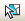 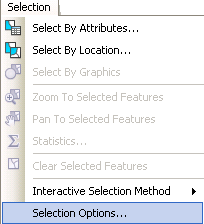 Geographic Information Systems - I | Department of Geography, DePaul University. Nandhini Gulasingam 	                   	                  6
Select by Location
Spatial query
Performed between 2 or more spatial features (shapefiles)
Not based on any attribute value(s)
Lets you select features based on their location relative to features in another layer.
You can use a variety of selection methods to select the point, line, or polygon features in one layer that are near or overlap the features in the same or another layer
Geographic Information Systems - I | Department of Geography, DePaul University. Nandhini Gulasingam 	                   	                  7
Select by Location
Example: 

    If you want to know how many 
    schools, libraries and homes 
    have to be evacuated due to a 
    flooding, and you mapped the
    flood boundary, you could select
    all the schools, libraries and 
    homes that are within this
    flood area .

    Performing this type of query
    is known as a spatial query.
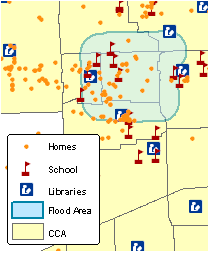 Geographic Information Systems - I | Department of Geography, DePaul University. Nandhini Gulasingam 	                   	                  8
Select by Location – Selection Method
1. Intersect: 
All features that intersect fully or partially with the features of another layer





Default method
Most commonly used selection method
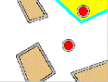 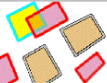 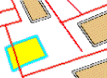 Geographic Information Systems - I | Department of Geography, DePaul University. Nandhini Gulasingam	                   	                  9
Select by Location – Selection Method
E.g. of Intersect: 
From all the superfund sites, you can select out only the 
ones that fall completely or partially within the state of 
Illinois
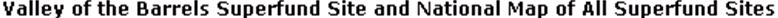 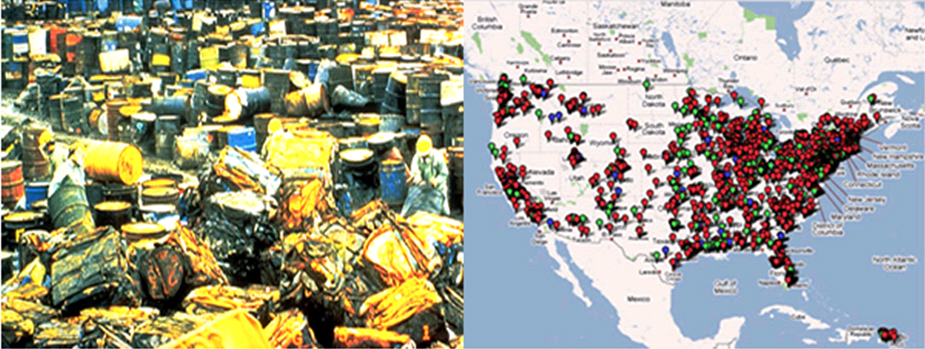 Geographic Information Systems - I | Department of Geography, DePaul University. Nandhini Gulasingam	                   	                  10
Select by Location – Selection Method
2. Are within a distance of: (Proximity) 
All features within a certain distance of  features 
     of another layer. This operator creates buffers using the buffer distance around the source features and returns all the features intersecting the buffer zones




One of the commonly used methods
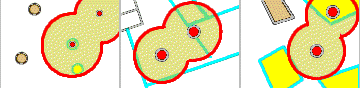 Geographic Information Systems - I | Department of Geography, DePaul University. Nandhini Gulasingam 	                   	                  11
Select by Location – Selection Method
E.g. of Are within a distance of:

YMCA wants to identify the number of schools and libraries that are 
within ½ mile from it’s location
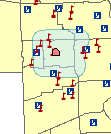 YMCA
Geographic Information Systems - I | Department of Geography, DePaul University. Nandhini Gulasingam 	                   	                  12
Select by Location – Selection Method
3. Completely contain:  (Containment ) 
Features that  are completely within another 
     feature
Features that touch the boundary do not get selected
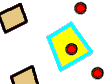 Geographic Information Systems - I | Department of Geography, DePaul University. Nandhini Gulasingam                   	                  13
Select by Location – Selection Method
E.g. of Completely contain:

Local alderman wants to know how many businesses are located within his/her ward?

How many (or which) TIF districts are within each community area?
Geographic Information Systems - I | Department of Geography, DePaul University. Nandhini Gulasingam	                   	                  14
Select by Location – Selection Method
4. Share a line segment with, Touch the 
    boundary of :  (Adjacency )
Features that  share the same boundary or touch the boundary
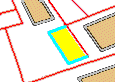 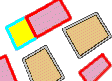 Geographic Information Systems - I | Department of Geography, DePaul University. Nandhini Gulasingam	                   	                  15
Select by Location – Selection Method
E.g. of Share a line segment with, Touch the boundary of :
How many county boundaries touch (or share) the oil spill area in Gulf of Mexico to identify the impact









How many houses share their property line with the utility lines
For road expansion, the Dept. of Transportation might want to know which properties share the boundary with the road
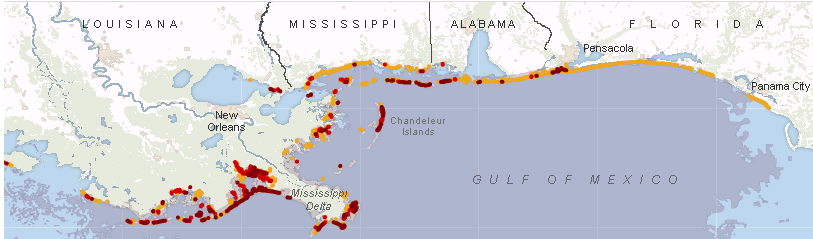 Geographic Information Systems - I | Department of Geography, DePaul University. Nandhini Gulasingam	                   	                  16
Select by Location – Selection Method
5. Other selection methods 
Are completely within
Have their center in 
Are identical to 
Are crossed by the outline of
Contain
Are contained by
Geographic Information Systems - I | Department of Geography, DePaul University. Nandhini Gulasingam 	                   	                  17
Selection by Location
Process : e.g. Select CCAs that have at least a college
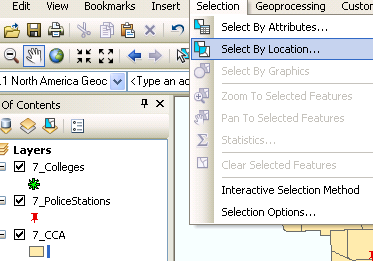 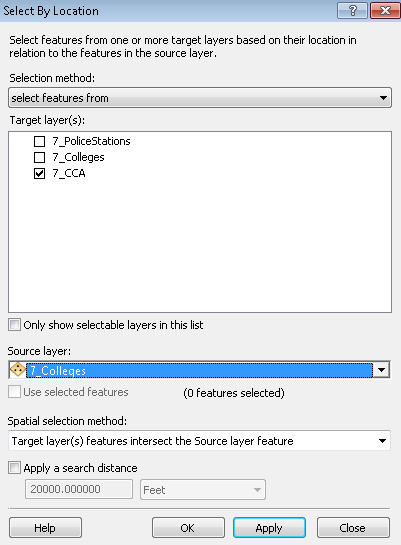 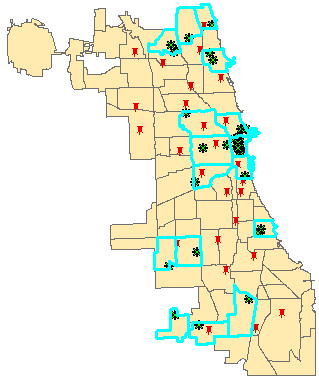 2. Run the process
1. Select the option
3. Output
Geographic Information Systems - I | Department of Geography, DePaul University. Nandhini Gulasingam	                   	                  18
Select by Attribute
Non-spatial queries
Performed within a single table on attribute data
It uses a SQL (Structured Query Language) to perform the selection
Selection is based on a criteria or condition
    i.e. select features using a “WHERE” clause
Geographic Information Systems - I | Department of Geography, DePaul University. Nandhini Gulasingam 	                   	                  19
Select by Attribute
Example: 

    If you want to select only the blue 
    CTA train lines, and you have a 
    shapefile that has all the CTA 
    lines, you could select out only the 
    blue line train lines. 

    Performing this type of query
    is known as a attribute query.
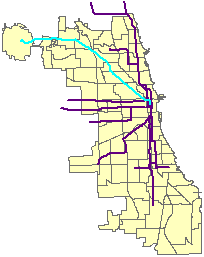 Geographic Information Systems - I | Department of Geography, DePaul University. Nandhini Gulasingam 	                   	                  20
Select by Attribute
Process
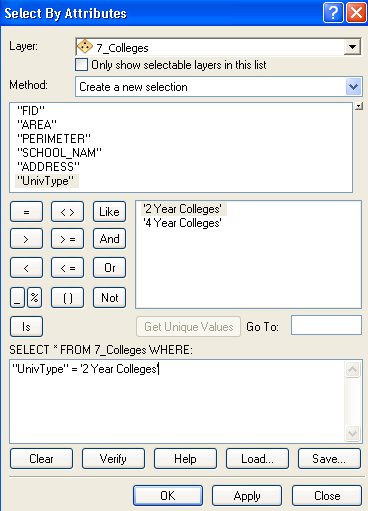 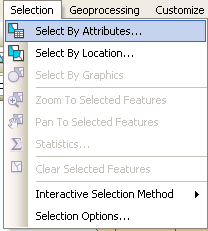 2. Run the process
SQL
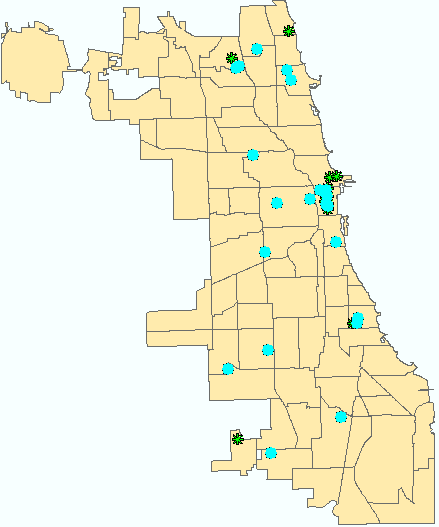 1. Select the option
3. Output
Geographic Information Systems - I | Department of Geography, DePaul University. Nandhini Gulasingam	                   	                  21
Select by Attribute
Writing SQL statements/commands
Syntax:
    SELECT * FROM <table>
    WHERE <field name> = <value>
Geographic Information Systems - I | Department of Geography, DePaul University. Nandhini Gulasingam	                   	                  22
Select by Attribute
Query:    SELECT * FROM 7_Colleges
               WHERE “UnivType”= ‘4 Year Colleges’
Translation: Select all the records from 7_Colleges table that
satisfies the condition UnivType equal to 4 Year Collesges
Field Name
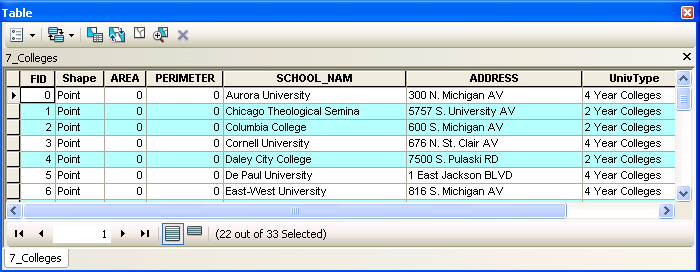 Column
Row
Value
Total # of records
Table Name
Geographic Information Systems - I | Department of Geography, DePaul University. Nandhini Gulasingam	                   	                  23
Select by Attribute
In ArcGIS, you will write only the condition

i.e.
           SELECT * FROM 7_Colleges WHERE 
           “UnivType”= ‘4 Year Colleges’               Condition
Geographic Information Systems - I | Department of Geography, DePaul University. Nandhini Gulasingam	                 	                  24
Select by Attribute
SELECT * FROM <table> WHERE 
    <field name>  OPERATOR  <value>        Condition


Common operators used in SQL statements
Geographic Information Systems - I | Department of Geography, DePaul University. Nandhini Gulasingam	                 	                  25
Select by Attribute
Writing SQL statements/commands
Examples
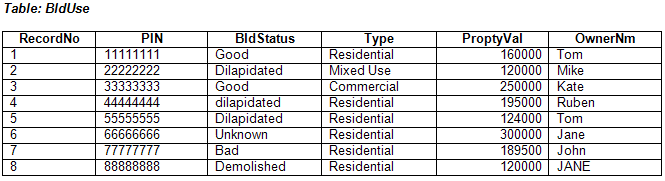 Geographic Information Systems - I | Department of Geography, DePaul University. Nandhini Gulasingam	                   	                  26
Select by Attribute
If there are multiple conditions, you will use ‘AND’ or ‘OR’ to 
combine conditions
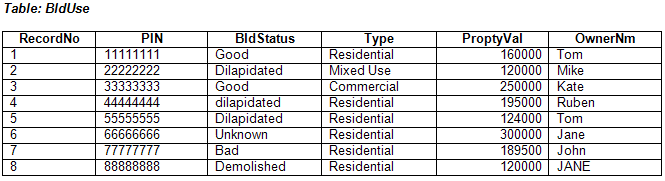 SELECT * FROM BldUse
WHERE “BldStatus” = ‘Good’
AND “ProptyVal” = 160000
SELECT * FROM BldUse
WHERE “ProptyVal” > 200000
AND “ProptyVal” < 300000
Geographic Information Systems - I | Department of Geography, DePaul University. Nandhini Gulasingam	                 	                  27
Select by Attribute
Question: Which records will be selected? 







“ProptyVal” >= 124000
“BldStatus” = ‘Good’ 		
3.  “BldStatus” = ‘Dilapidated’
4.  “BldStatus” = ‘Good’ AND “ProptyVal” = 160000
5.  “BldStatus” = ‘Good’ OR “ProptyVal” = 160000
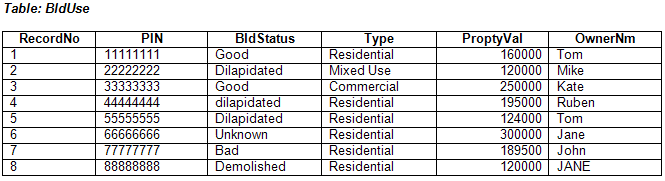 Geographic Information Systems - I | Department of Geography, DePaul University. Nandhini Gulasingam	                   	                  28
Select by Attribute
Writing SQL statements/commands
Few things you should know about Values





When specifying values in your query  
	   - Text fields should be enclosed within single quotes
                E.g.  “BldStatus” = ‘Good’
         - Number fields should NOT be enclosed within single quotes; no 
           comma separators
                E.g. “ProptyVal” = 160000
Values are case sensitive. i.e. GOOD ≠ Good  ≠ gOOD
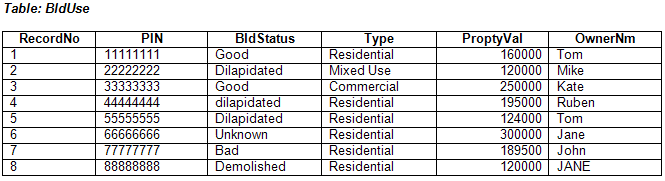 Geographic Information Systems - I | Department of Geography, DePaul University. Nandhini Gulasingam	                   	                  29
Worried about Queries?
If you are new to writing queries, DO NOT worry! 
You can use the wizards to create the query.
Geographic Information Systems - I | Department of Geography, DePaul University. Nandhini Gulasingam	                   	                  30
Selection / Queries…
How to clear selection
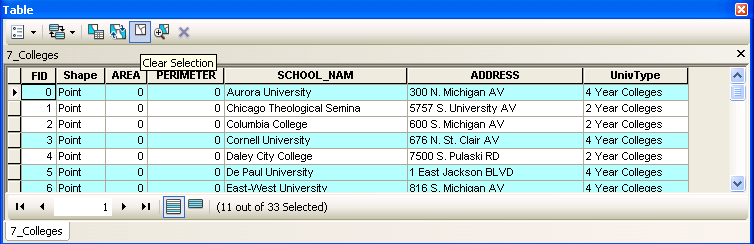 Geographic Information Systems - I | Department of Geography, DePaul University. Nandhini Gulasingam	                   	                  31
Selection / Queries…
How to switch selection
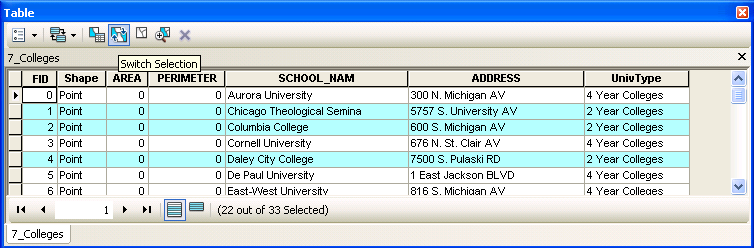 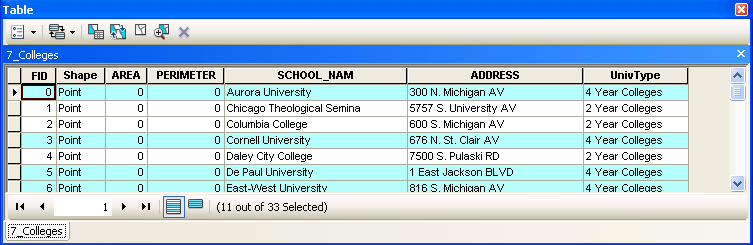 Geographic Information Systems - I | Department of Geography, DePaul University. Nandhini Gulasingam	                   	                  32
Selection / Queries…
Very powerful analysis tools

Can be used for
Analyzing data
Creating new datasets
Search / query
Isolate certain values / features
Isolate to perform further calculations
Clean-up / modify / add data

Can be used individually or together
Geographic Information Systems - I | Department of Geography, DePaul University. Nandhini Gulasingam	                   	                  33
Selection / Queries…
Using both types of queries: (Spatial and Attribute)
By combining queries, you can perform more complex searches
E.g.  Suppose you want to find all the customers who live within a 20-mile radius of your store and who spent more than $1,000 the current calendar year at the store so you can send them a $100 gift card
You would first select the customers within this 20-mile radius (select by location)
Then refine the selection by finding those customers who have spent more than $1,000 made a purchase within the current calendar year (select by attribute)
Geographic Information Systems - I | Department of Geography, DePaul University. Nandhini Gulasingam	                   	                  34
Selection / Queries…
How to decide when to use Selection and when to use Queries?

E.g.
How many Colleges are “4 Year Colleges”?  
How many Zipcodes have at least one (intersect) College?   

Hint:
Selection: 
if there are 2 or more shapefiles (e.g. How many Zipcodes have at least one (intersect) College –  there are 2 shapefiles  mentioned here, the zipcodes and colleges )
you will see select by location methods like intersect, within a distance of mentioned

Query : 
if there is only 1 shapefile (e.g. How many Colleges are “4 Year Colleges”?  )
The condition is based on a field value (e.g. ‘4 Year Colleges’)
Geographic Information Systems - I | Department of Geography, DePaul University. Nandhini Gulasingam	                   	                  35
Lab 5
Performing spatial queries (Select by Location)
Performing attribute queries (Select by Attributes)
Creating subsets with queries
Performing spatial analysis
Mapping using queries
Geographic Information Systems - I | Department of Geography, DePaul University. Nandhini Gulasingam	                   	                  36
Next Week (Week 7)
What's due
Assignment 5 due Friday midnight
Geographic Information Systems - I | Department of Geography, DePaul University. Nandhini Gulasingam 	                   	                  37